Eating Disorders
Chapter 18
Clinical Picture
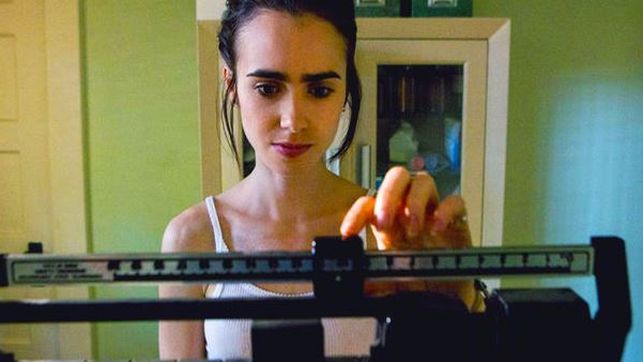 Anorexia Nervosa
This Photo by Unknown Author is licensed under CC BY-SA-NC
Case Study
Addie, age 15, is brought to the school nurse after fainting during gym class. She is grossly underweight, wears baggy clothes, and has dry skin. She complains of feeling cold despite wearing two sweaters. As the nurse examines her perfunctorily, she notices that Addie’s skin seems slightly yellow, and a gentle scrape of her skin shows signs of dehydration.
Audience Response Question
Predict: What do we mean by the term purging when we talk about anorexia nervosa?
Vomiting
Excessive exercise
Using stimulants or thyroid medications
All of the above
Anorexia Nervosa
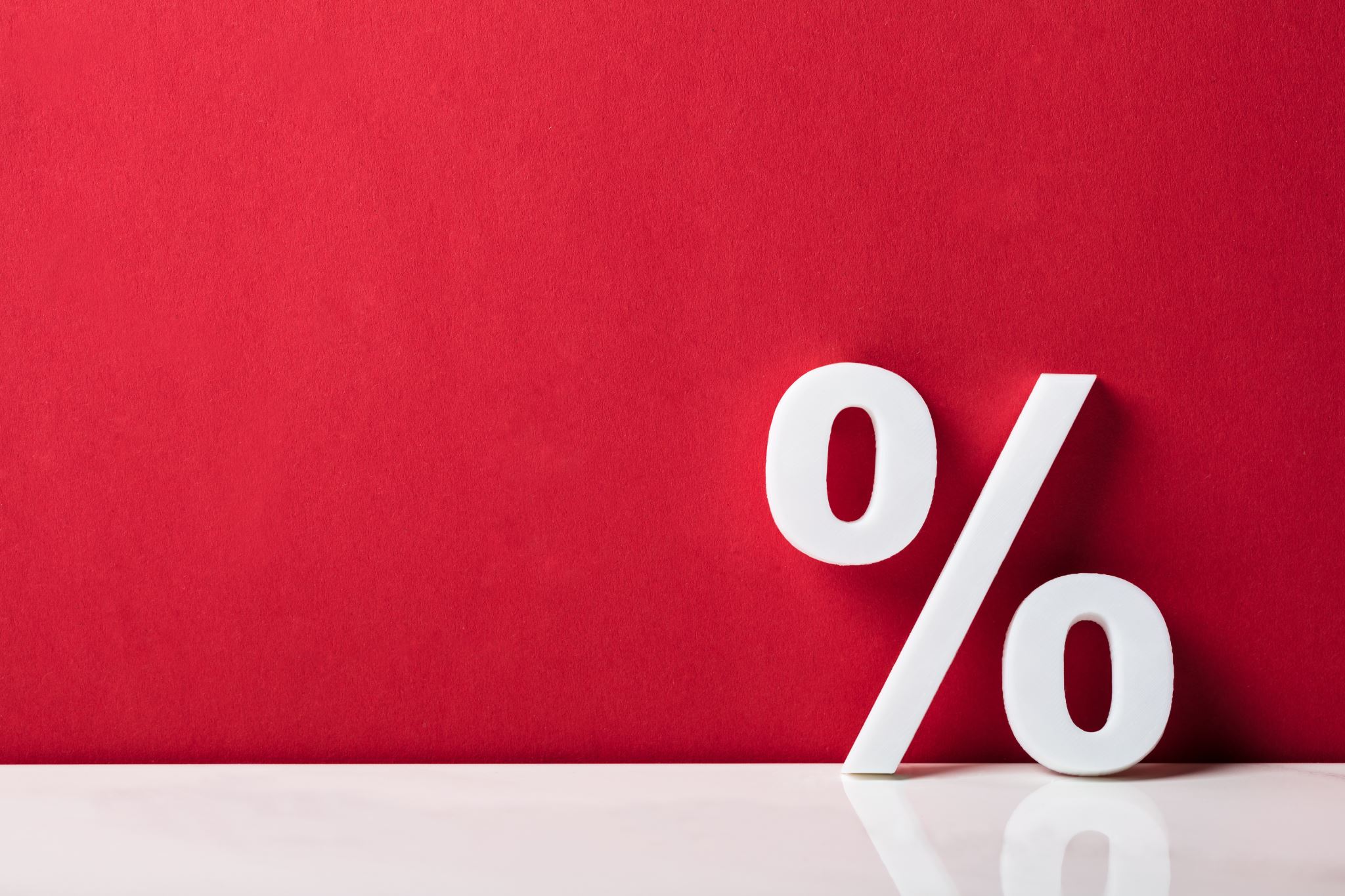 Epidemiology
Lifetime prevalence of 0.5% - does not represent the actual prevalence
Fewer than half seek help
Individuals tend to conceal symptoms
Commonly begins during adolescence or in young adults
Comorbidity
Risk Factors
Thin Commandments
If you aren't thin, you aren't attractive.
Being thin is more important than being healthy.
You must buy clothes, style your hair, take laxatives, starve yourself, do anything to make yourself look thinner.
Thou shall not eat without feeling guilty.
Thou shall not eat fattening food without punishing oneself afterwards.
Thou shall count calories and restrict intake accordingly.
What the scale says is the most important thing.
Losing weight is good/gaining weight is bad.
You can never be too thin.
Being thin and not eating are signs of true willpower and success
10
Assessment Guidelines
Patient’s perception of the problem
Vital signs, review of systems, appearance 
Screen for suicide or self-harm behaviors
Nutritional and fluid intake
Daily activities 
Laboratory testing review
Assessment (Cont.)
Anorexia Nervosa Phenomena
12
Anorexia Nervosa: Clinical Presentation
13
Case Study
During assessment, Addie says, “This all started because my mom found out I fainted during gym class. It’s ridiculous.” She seems genuinely unaware that her low weight and other symptoms might be a source of alarm. Addie’s skin is slightly yellow and her skin showed signs of dehydration.
With that fainting spell in mind, to further assess for anorexia nervosa, the school nurse should ask:
“Do you often wear heavy clothing     in warm weather?”
“When was your last menstrual period?”
“Do you use any drugs or alcohol?” 
“Do you ever lose lapses of time?”
Audience Response Question
Audience Response Question
What is yellow skin in anorexia nervosa linked to?
Lanugo
Amenorrhea
Use of street drugs
Hypercarotenemia
Anorexia Nervosa (Cont.)
Nursing diagnoses
Impaired nutritional status
Impaired cardiac output
Electrolyte/fluid imbalance
Disturbed body image
Ineffective Coping
Chronic low self-esteem
Powerlessness
Risk for suicide
Eating Disorders:  Admission Criteria
18
Anorexia Nervosa (Cont.)
Outcomes identification
Improved nutritional intake, cardiac output, electrolyte balance, and fluid balance
Positive body image: Congruence between body reality 
Effective coping & positive self-esteem
Planning
Refeeding syndrome
Case Study/Audience Response Question
Addie condition worsens and she collapses at home. She is admitted to your unit with anorexia nervosa. You have completed your physical and biopsychosocial assessment of her. Which common personality trait is likely to present a particular challenge?
Lack of hygiene and cleanliness
Lack of interest in self and others
Irresistible desire to purge
Perfectionism
Anorexia Nervosa: Interventions
Acute phase/basic level intervention
Milieu therapy
Precise mealtimes and menus
Observation during and after meals
Regularly scheduled weighing      
Monitored bathroom visits   
Privileges linked to compliance/weight gain                    
Therapeutic communication/counseling
Cognitive distortions
21
Therapeutic Relationship: Building Trust and Having Empathy In Anorexia Nervosa
22
Anorexia Nervosa: Interventions
Acute care
Pharmacological interventions
Fluoxetine (Prozac)
Chlorpromazine (Thorazine)
Olanzapine (Zyprexa)
Health teaching
Self-care
23
Treatment Modalities
Anorexia Nervosa: Evaluation
25
Anorexia:  Self-Assessment
26
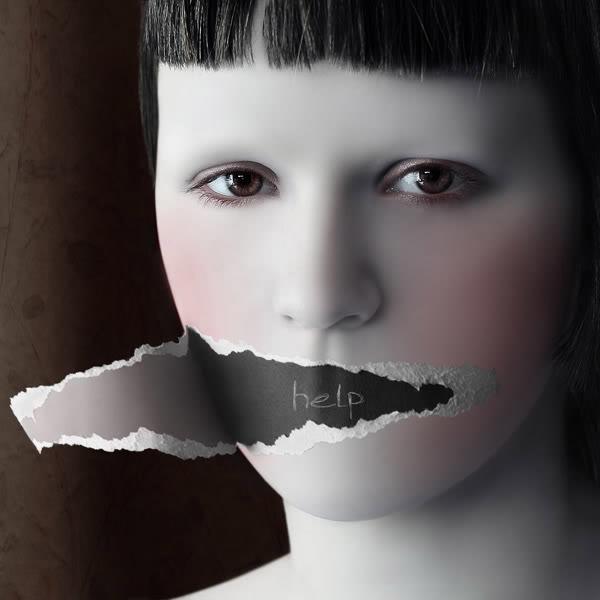 Bulimia Nervosa
This Photo by Unknown Author is licensed under CC BY-NC-ND
Bulimia Nervosa
DSM-5 Criteria
Recurrent episodes of binge eating
Recurrent inappropriate compensatory behavior
Both occur, on average, at least once a week for 3 months 
Self-evaluation is unduly influenced by body shape and weight
Bulimia Nervosa (Cont.)
Risk Factors
Genetic 
Neurobiological
Cognitive Factors
Attachment challenges
Self-evaluation based on weight and shape
Environmental Factors
Internalization of a thin body ideal
Bullying
Bulimia Nervosa (Cont.)
Bulimia Nervosa Phenomena
31
Bulimia Nervosa:  Clinical Presentation
32
Russell’s sign
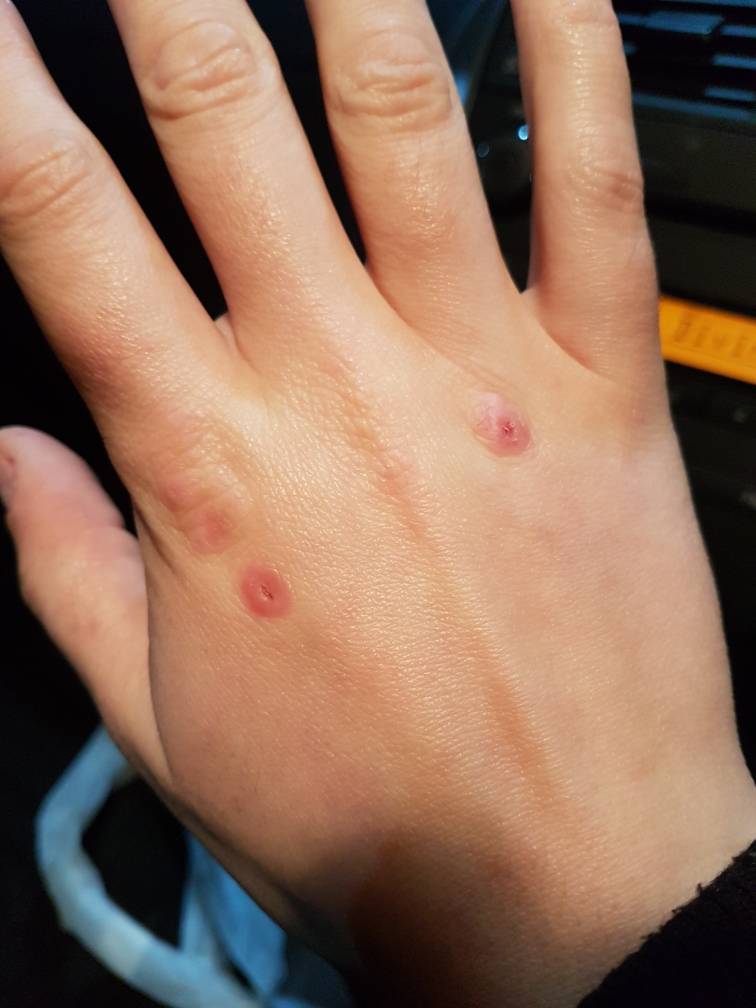 Parotid Enlargement: before and after
34
Dental Erosion
35
Impaired cardiac output 
Electrolyte imbalance
Disturbed body image 
Powerlessness 
Low self-esteem 
Anxiety 
Ineffective coping (e.g., substance abuse, impulsive responses to problems)
Nursing Diagnoses: Bulimia Nervosa
36
Outcomes IdentificationBulimia Nervosa
37
Bulimia Nervosa: Interventions
38
Therapeutic Relationship in Bulimia Nervosa: Building Trust and Having Empathy
39
Treatment Modalities
Biological Treatment: Pharmacotherapy
Antidepressants: Fluoxetine (Prozac)
Other antidepressants
Advanced Practice Interventions 
Cognitive-behavioral therapy (CBT)
Mixed-method approach for refractory cases
Others:  dialectical behavioral therapy (DBT), interpersonal therapy (IPT), and acceptance and commitment therapy (ACT)
Bulimia Nervosa: Evaluation
41
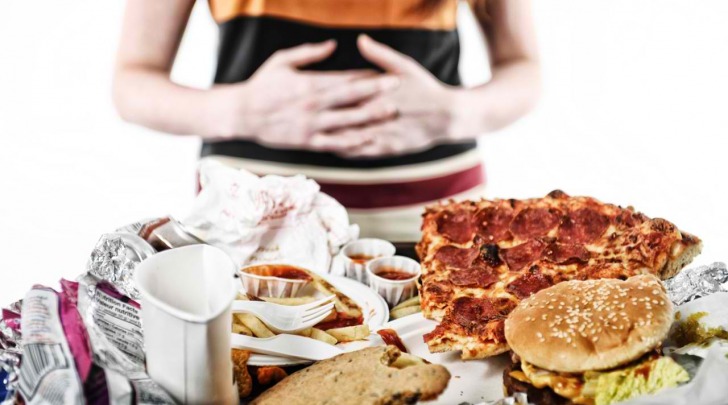 Binge Eating disorder
This Photo by Unknown Author is licensed under CC BY-NC-ND
Binge Eating
DSM-5 Criteria
Recurrent episodes of binge eating 
Eating, in a discrete period of time (e.g., within any 2-hour period), an amount of food that is definitely larger than what most people would eat in a similar period of time under similar circumstances.
A sense of lack of control overeating during the episode (e.g., a feeling that one cannot stop eating or control what or how much one is eating).
Marked distress over binge eating
Occurs at least 1X/week for 3 months & is not associated with other disorders
Binge Eating—DSM-5 Criteria (Cont.)
Episodes are associated with three (or more) of the following: 
Eating much more rapidly than normal.
Eating until feeling uncomfortably full.
Eating large amounts of food when not feeling physically hungry.
Eating alone because of feeling embarrassed by how much one is eating.
Feeling disgusted with oneself, depressed, or very guilty afterward.
Binge Eating (Cont.)
Risk Factors
Binge Eating Nursing Process
47
Planning & Implementation
Treatment Modalities
Biological: Pharmacotherapy
SSRIs
Weight tends to return after treatment
SNRIs
Lisdexamfetamine (Vyvanse)
Lowered relapse risk
Treatment Modalities (Cont.)
Patient
Nurse
Psychiatrist
Registered dietician
Internist and pediatrician
Psychologist
Social services
Mental Health Technician
Family
Social network
Support groups
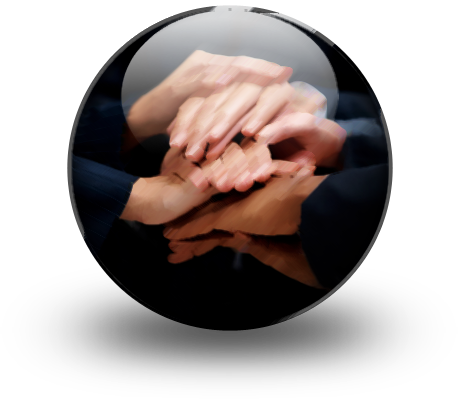 Teamwork and Collaboration are needed to treat EDs effectively
51
Audience Response Questions
Which medication is likely to be used in the treatment of patients with EDs?
 SSRI, such as fluoxetine
Antipsychotic medication, such as risperidone
Anxiolytic medication, such as alprazolam
Anticonvulsant agent, such as carbamazepine
52
Audience Response Questions
Typical goals of inpatient hospitalization for a patient with anorexia do not include which of the following?

Stabilization of the patient’s immediate condition
Limited weight restoration
Determination of the causes for the ED
Restoration of normal electrolyte balance
53
Audience Response Question
Hypoalbuminemia in a patient with an eating disorder would produce which assessment finding?

Lanugo
Jaundice
Amenorrhea
Peripheral edema